Informal document GRVA-18-17*
18th GRVA, 22 Jan -26 Jan 2024, Provisional agenda item 6(b)
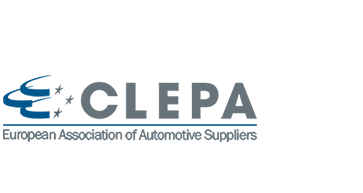 Proposal for amendments to UN-R79to provisions on Full Power Steering
Submitted by the experts from CLEPA and OICA
*Reissued for technical reasons by the authors on 22 January 2024
R79 Amendments to Steer-by-Wire*
Concept of proposed amendments to UN-R79:
Amend para. 5.3.3.4.:    Failure of energy transmission
		           Clarifying requirements depending on intended speed
New para. 5.3.3.6.:         Failure of energy source of control transmission
		           Alternative requirements to para. 5.3.3.3.
Amend para. 5.4.2.1.1.: Red Warning
		           Clarifying requirements in case of multiple redundancy level
* steer-by-wire systems fully rely on electrical control, without mechanical steering column and steering forces are provided solely by one or more energy supplies.
2
Proposal to amend 5.3.3.4.
Today
Proposal
Intended operational speed?
The requirements of paragraph 6. for the system with a failure shall be met either…
5.3.3. 	Full power steering systems
5.3.3.4. 	In the event of a failure within the energy transmission, with the exception of those parts listed in paragraph 5.3.1.1., there shall not be any immediate changes in steering angle. As long as the vehicle is capable of being driven at a speed greater than 10 km/h the requirements of paragraph 6. for the system with a failure shall be met after the completion of at least 25 "figure of eight" manoeuvres at 10 km/h minimum speed, where each loop of the figure is 40 m diameter. The test manoeuvres shall begin at an energy storage level given in paragraph 5.3.3.5.
…after the completion of at least 25 "figure of eight" manoeuvres
>10 km/h
or
<=10 km/h
…until the vehicle speed is reduced and limited to 10 km/h or below
3
Motivation for new alternative 5.3.3.6.
Current Steer-by–wire requirements (5.3.3.3.) specify that 25 figures of 8 must be feasible upon a failure of the energy source
“25 figures of 8” is almost 40 minutes of successive curves at 10km/h, representing energy for hundreds of kilometers on a motorway
This represents a huge amount of energy to be secured to supply steering and also other systems
Modern technologies for energy and power circuit management systems ensure a reliable monitoring of available energy
The intention of the proposal is to guarantee the vehicle will automatically come to a safe state (<= 10km/h or standstill) before all the energy is “burnt” and in turn optimizing (reducing) the amount of energy to be secured in case of a failure of the source
4
Explanation of alternative concept
5.3.3. 	Full power steering systems
5.3.3.3. 	In the event of a failure of the energy source of the control transmission, it shall be possible to carry out at least 24 "figure of eight" manoeuvres, where each loop of the figure is 40 m diameter at 10 km/h speed and at the performance level given for an intact system in paragraph 6.The test manoeuvres shall begin at an energy storage level given in paragraph 5.3.3.5.
Alternative approach
Independent source for braking and steering
Shared source for braking and steering
speed
speed
Reserve of energy to be demonstrated by subsequent lane change manoeuvres
Reserve of energy to be demonstrated by subsequent lane change manoeuvres
Minimum 60 s
Minimum 60 s
below or equal to 10km/h
10km/h or below
or standstill
standstill
time
time
Failure in energy source occurs
Failure in energy source occurs
5
Proposed red warning concept (Para. 5.4.2.1.1.)
Today
Proposal
Loss off:
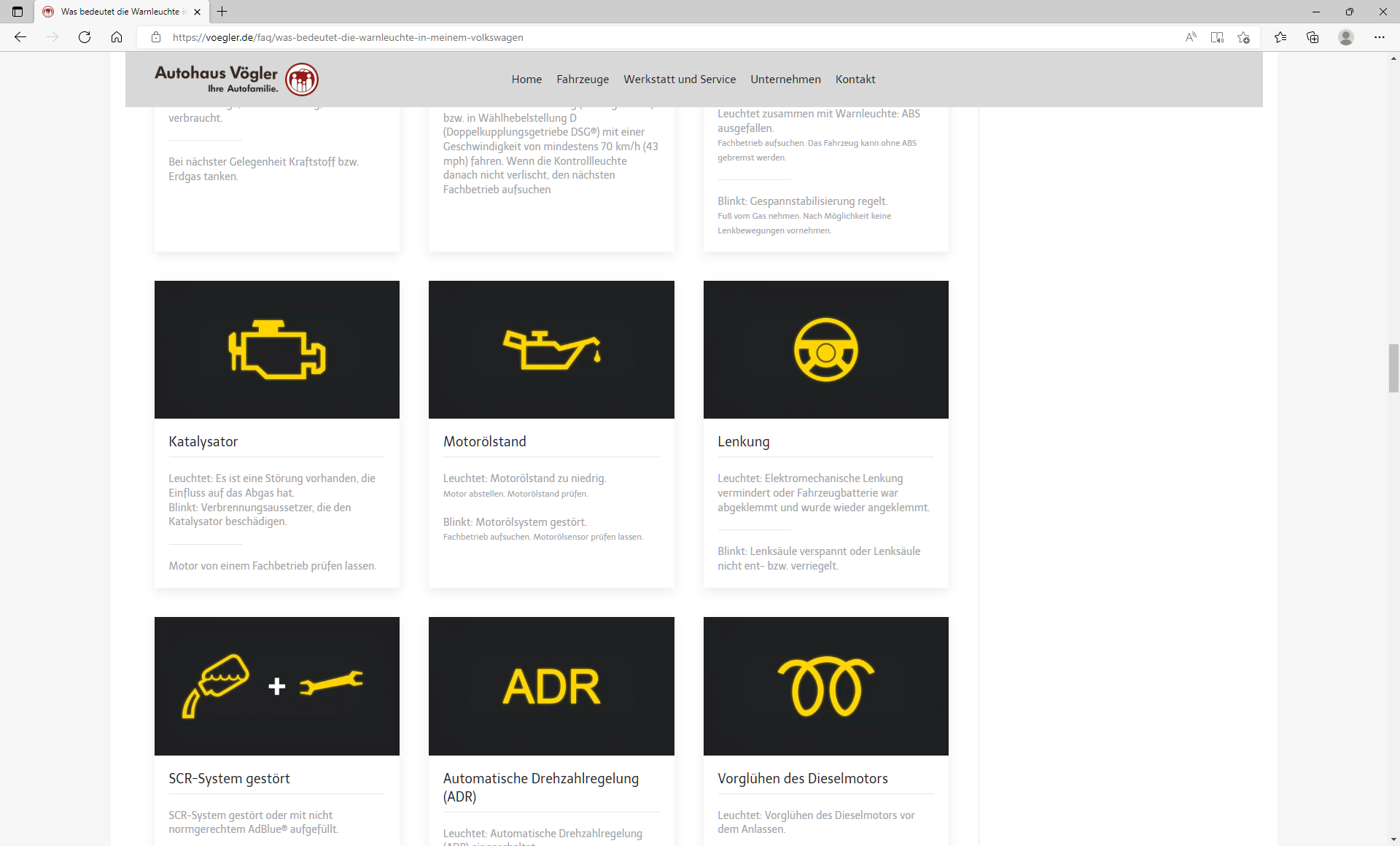 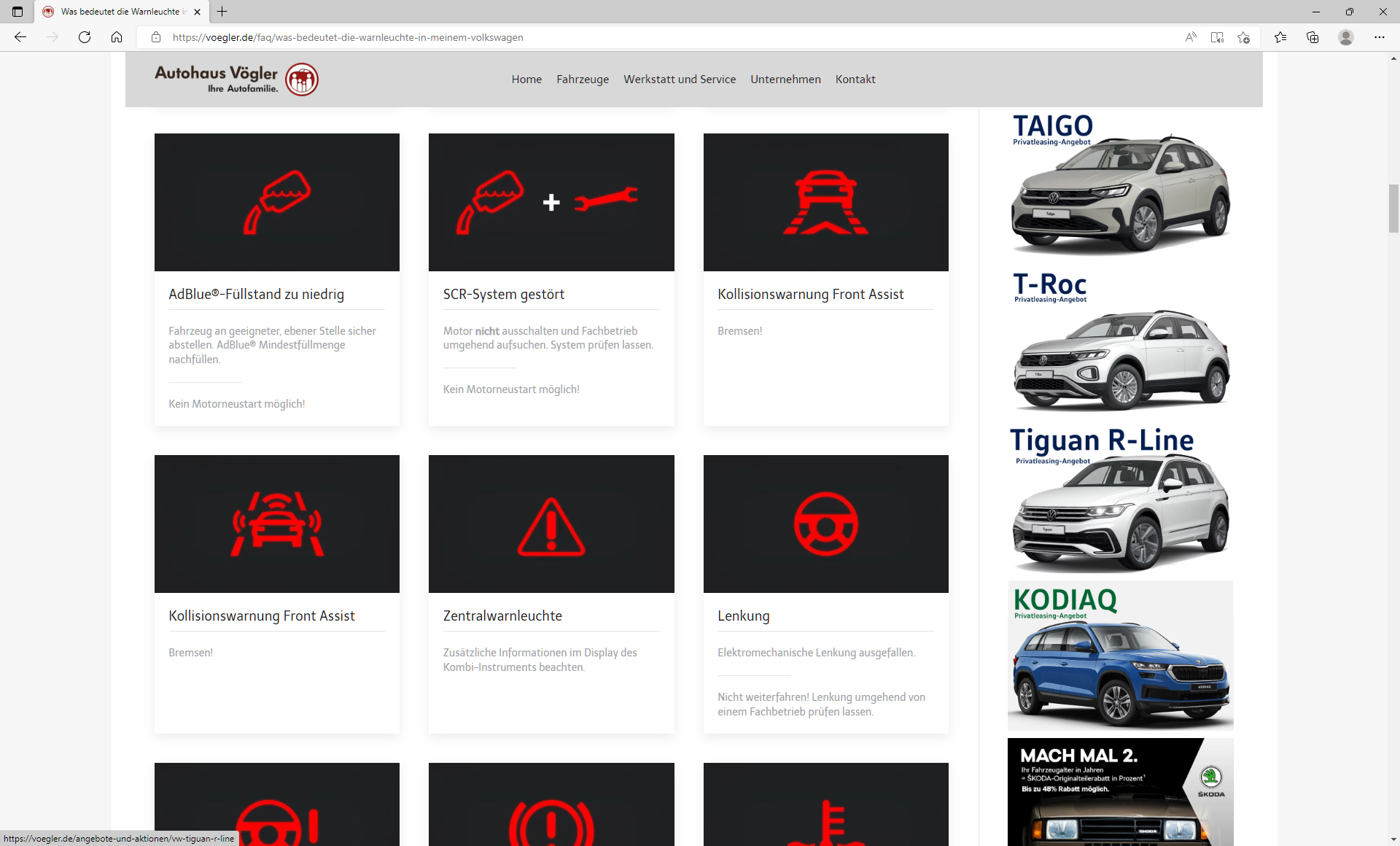 redundancy level n
redundancy level 2
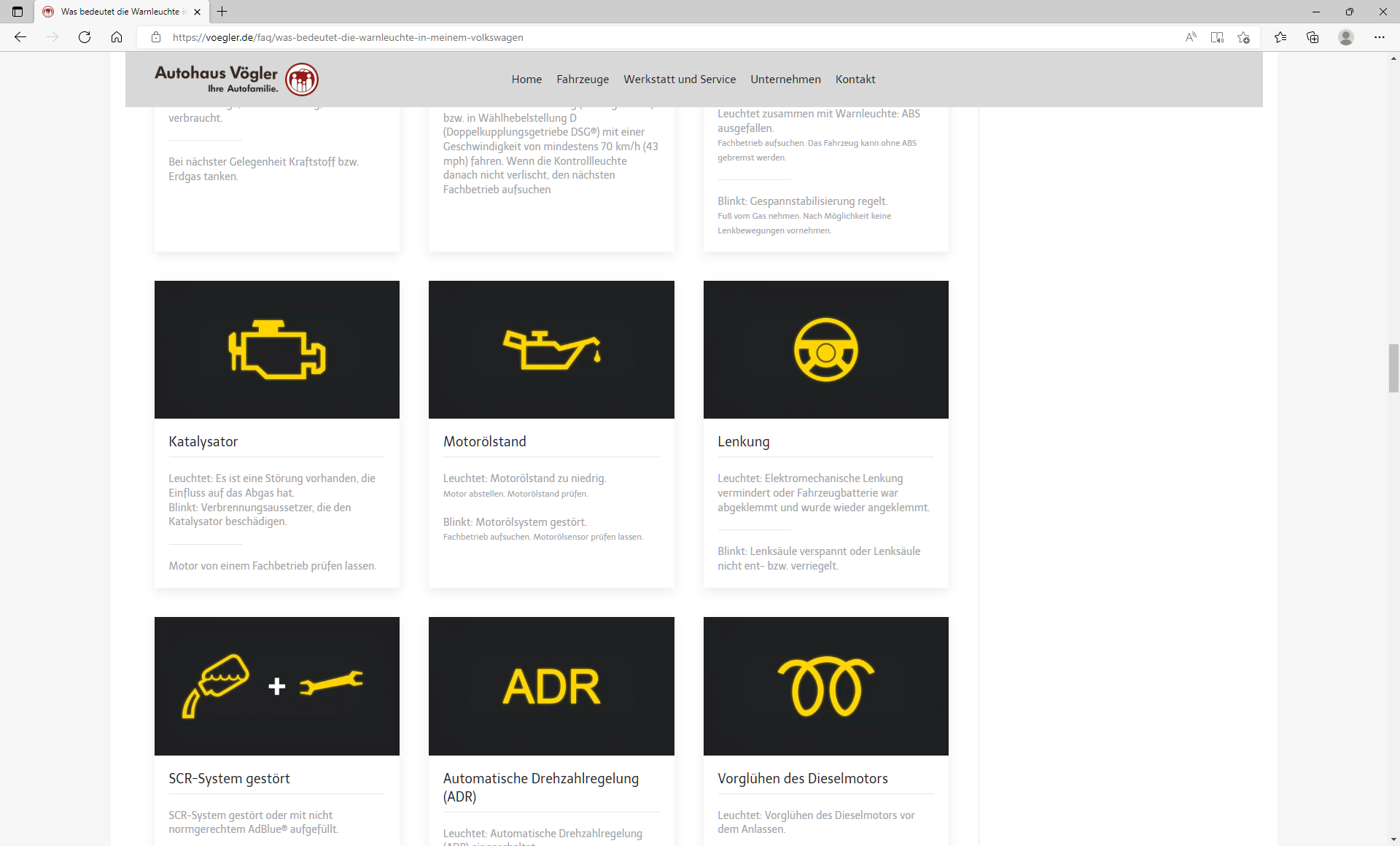 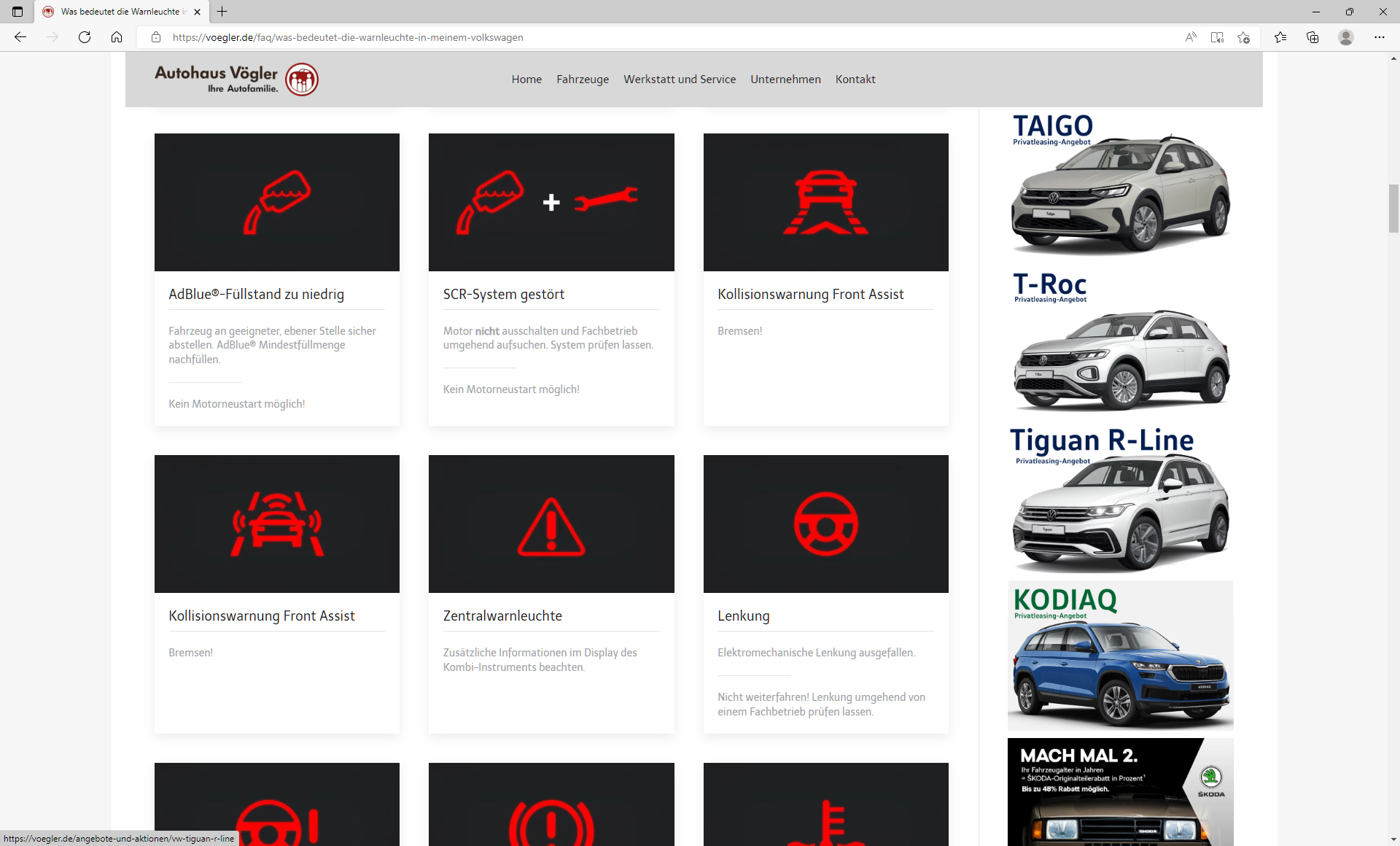 redundancy level 1
Functional level
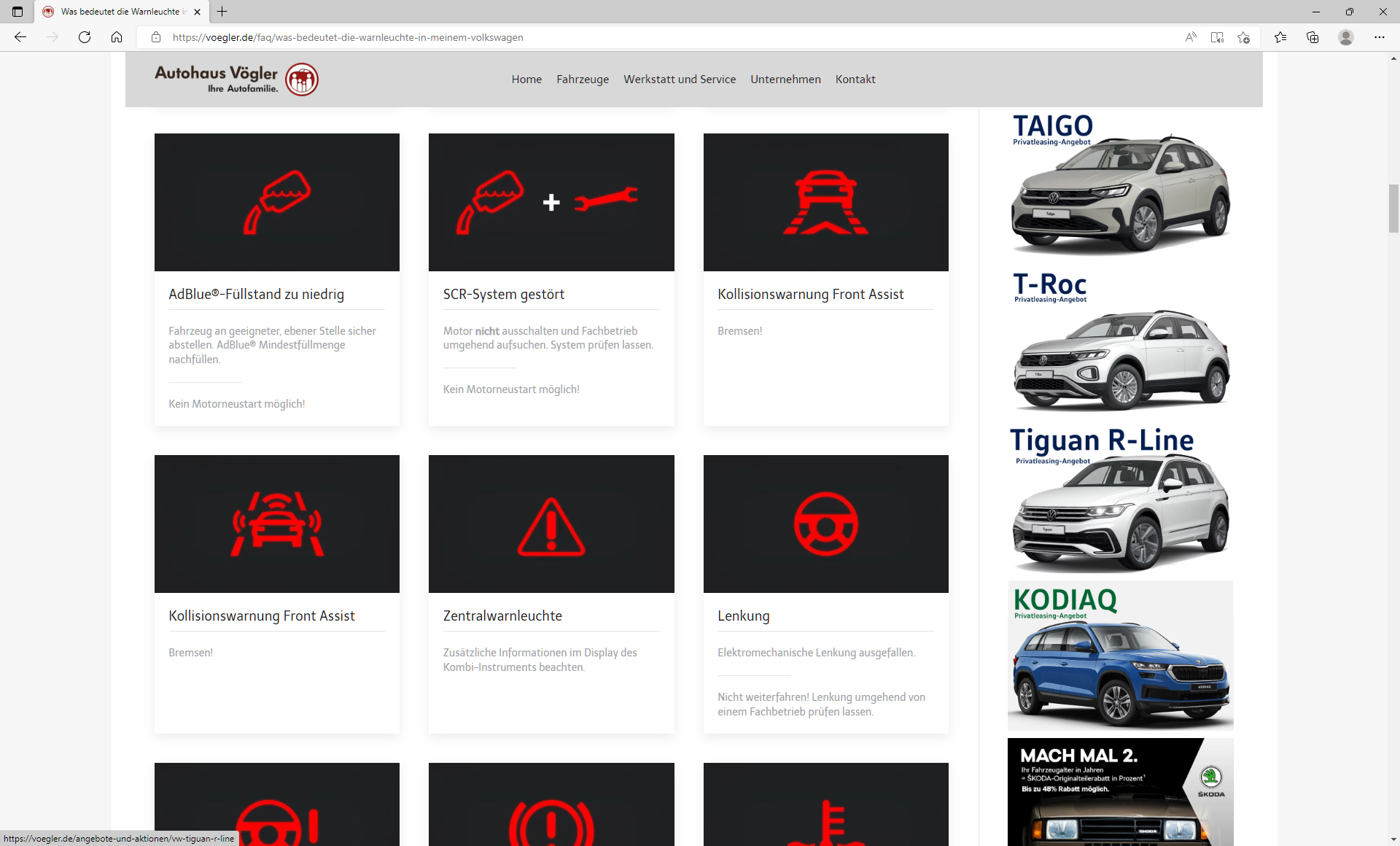 6
Industry target and proposed way of working
Industry targets a synchronized adoption with EMB R13/R13H amendment, since addressing similar technologies (electrification of braking and steering)
Target lead-time / WoW proposal
First presentation at GRVA – Jan 2024
Technical meeting(s) with industry and interested CPs
Review and improvement of the proposal at GRVA-19 in Troy – US
Technical meeting(s) with industry and interested CPs
Endorsement at GRVA-20 of September 2024
7
Backup
8
“Figure of eight” manoeurvre
10km/h
at the performance level given in paragraph 6
125,66m
125,66m
40m
40m
9